Automaticdata backup
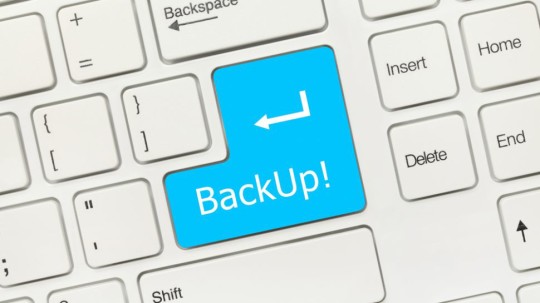 Sue Kayton
September 2019
1
Backup methods
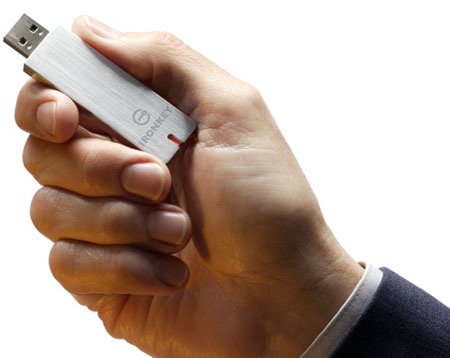 USB flash drive 
     (beware static electricity!)
External hard drive 
     (take it off-site!)
Cloud backup
     (can be automatic)
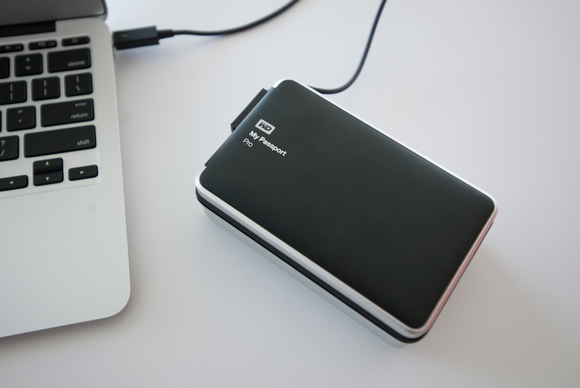 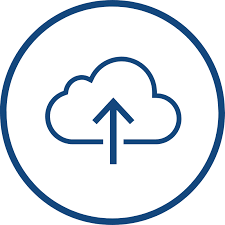 2
Why back up off-site?
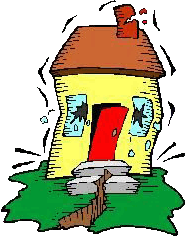 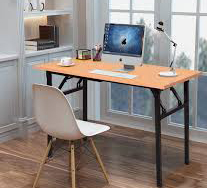 Fire
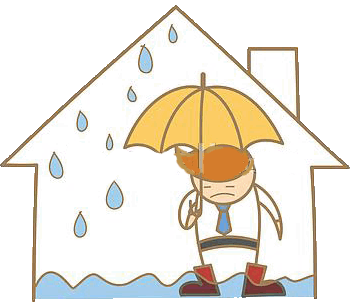 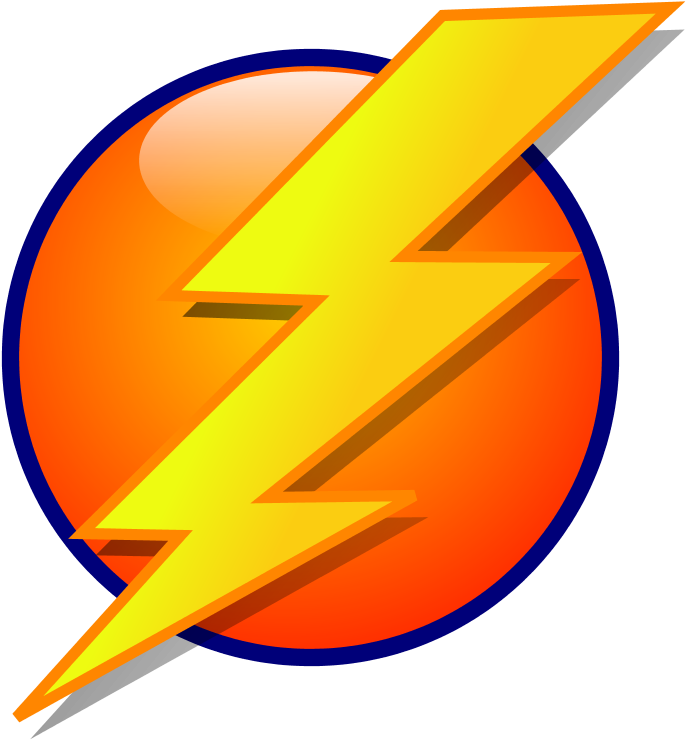 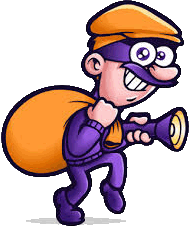 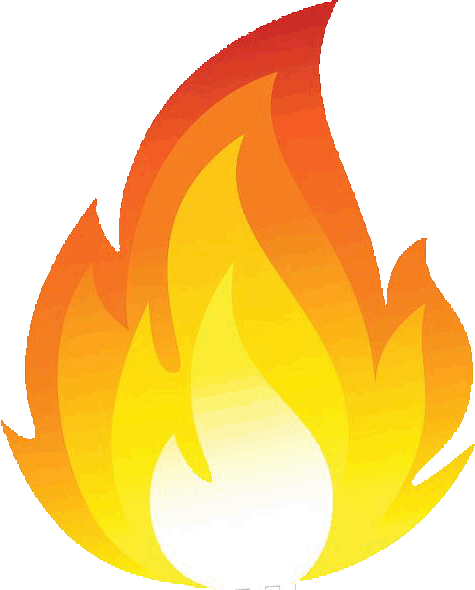 Theft
Earthquake
Roof leak
Power surge
3
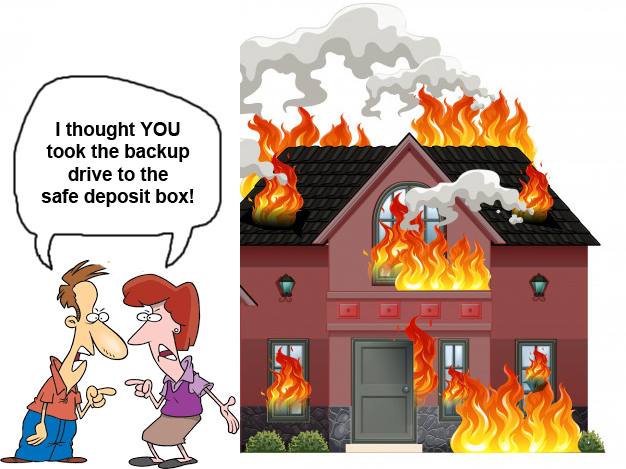 4
Why back up automatically?
You won’t forget to do it
Less hassle
Never lose data again
5
The Cloud – hundreds of hyper-scale computer centers
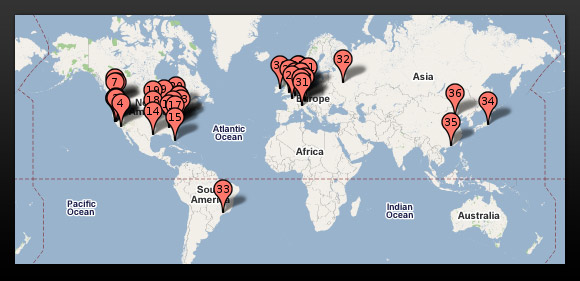 6
Server farm (data center)
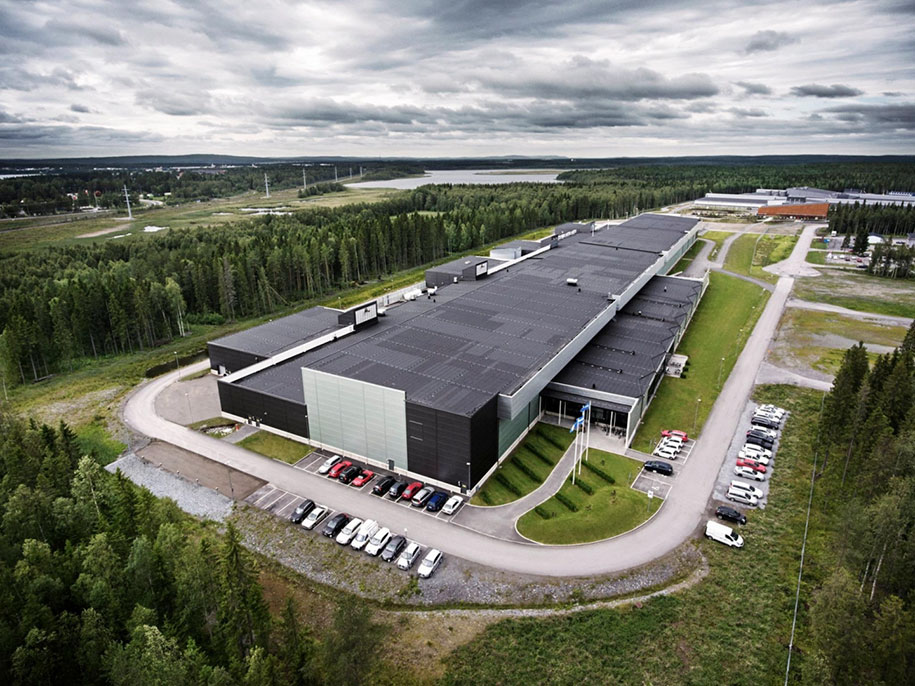 7
Inside a server farm
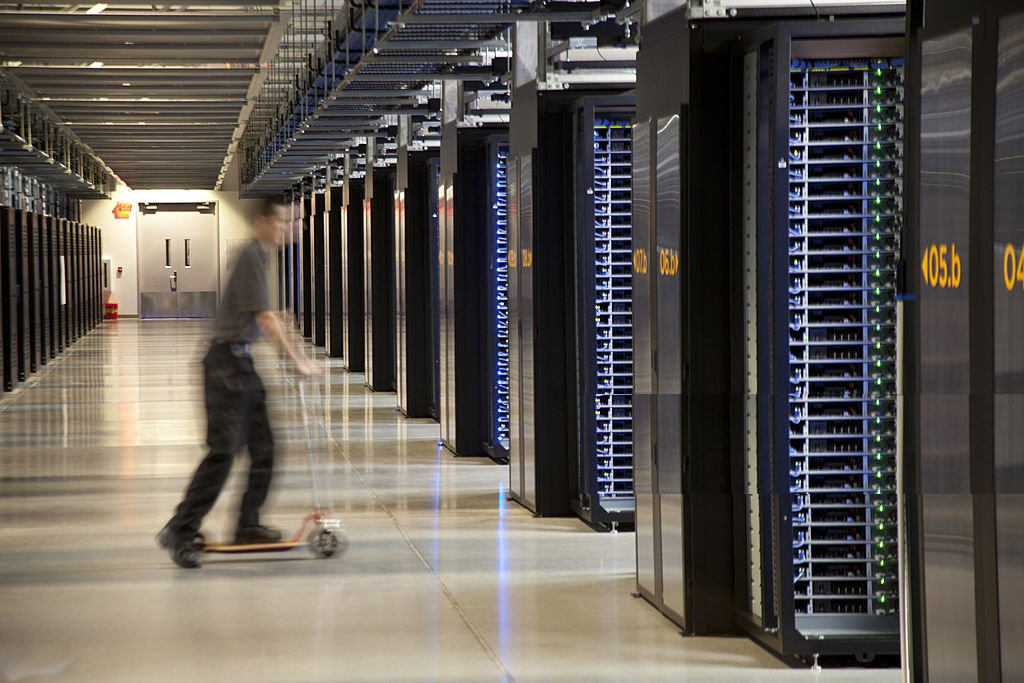 8
What these servers do
Store data
Perform computations
Back up data
Control access to data
Show you websites
9
Web services
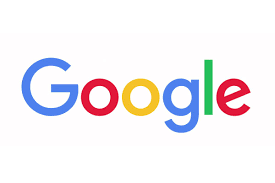 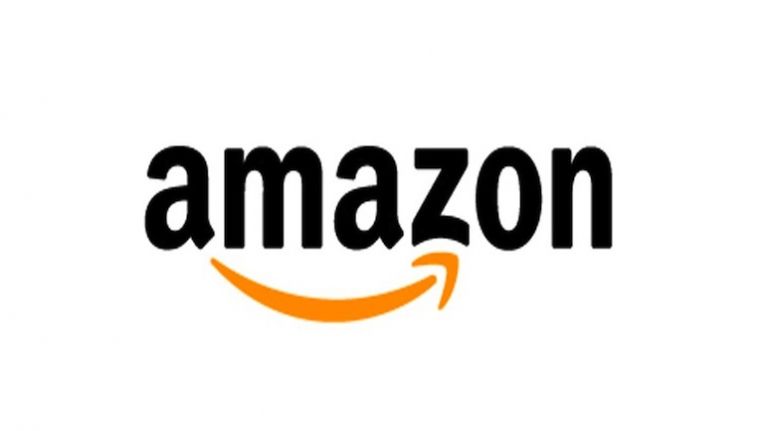 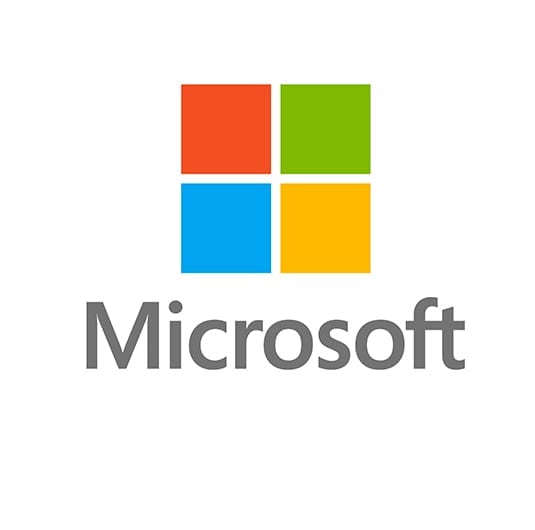 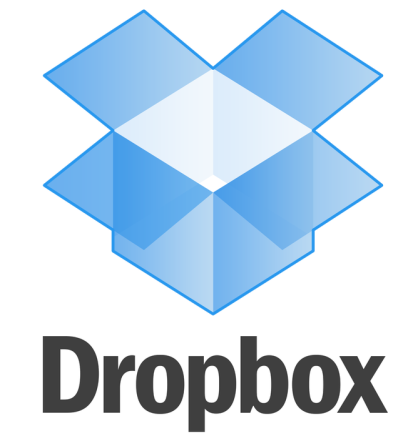 And a bit from
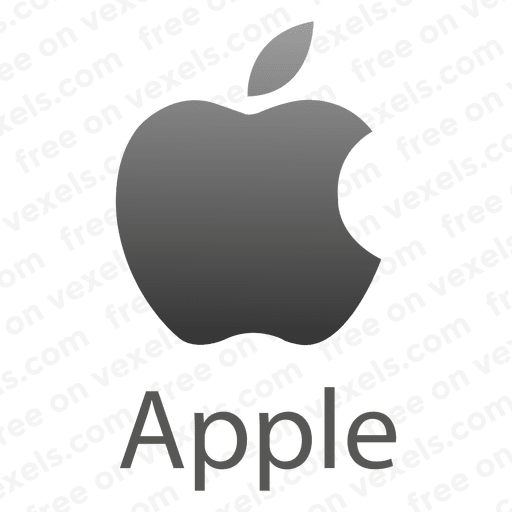 10
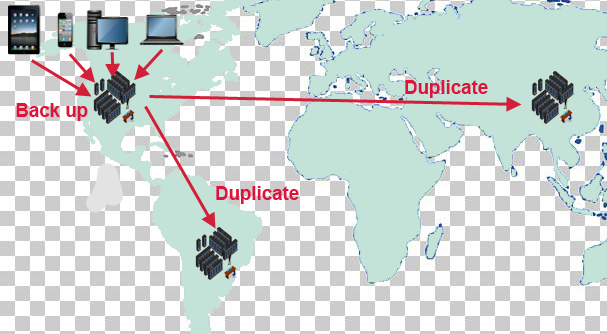 11
Features
Automatic data backup
Automatic photo backup
Share files
Recover deleted files
12
The Big Four
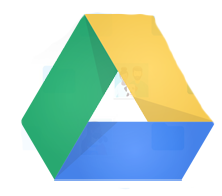 Google Drive (Google One)

           Dropbox

Microsoft OneDrive

           iCloud
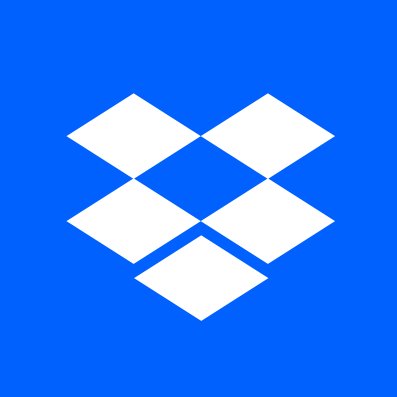 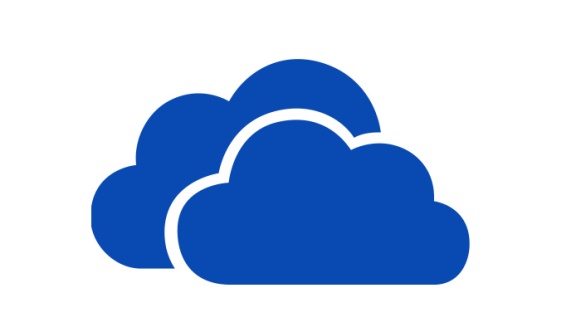 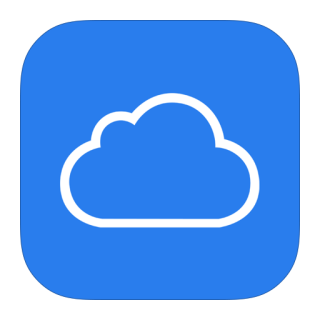 13
14
30-day “rewind”
Recover deleted files
Kept for 30 days
Up to 5 versions (Dropbox) or 10 versions (Google Drive)
15
Beware!
Keep your payment information current
         - credit cards expire!  
Write down your passwords!
   
Huge Outlook files won’t back up automatically
16
Google Backup and Sync(Google Drive)
Built in to Android phones and tablets
Available on Windows, Mac, iPhone, iPad
Automatic backup of your files
Synchronize data between computers
Transfer data to new computer
Access data from smartphone or tablet
Access data from anywhere
15 GB free storage plus unlimited photos
Pay for more space if needed
Share data with family, friends or co-workers
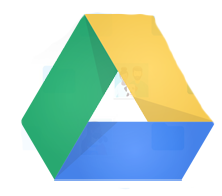 17
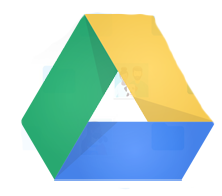 Google Drive
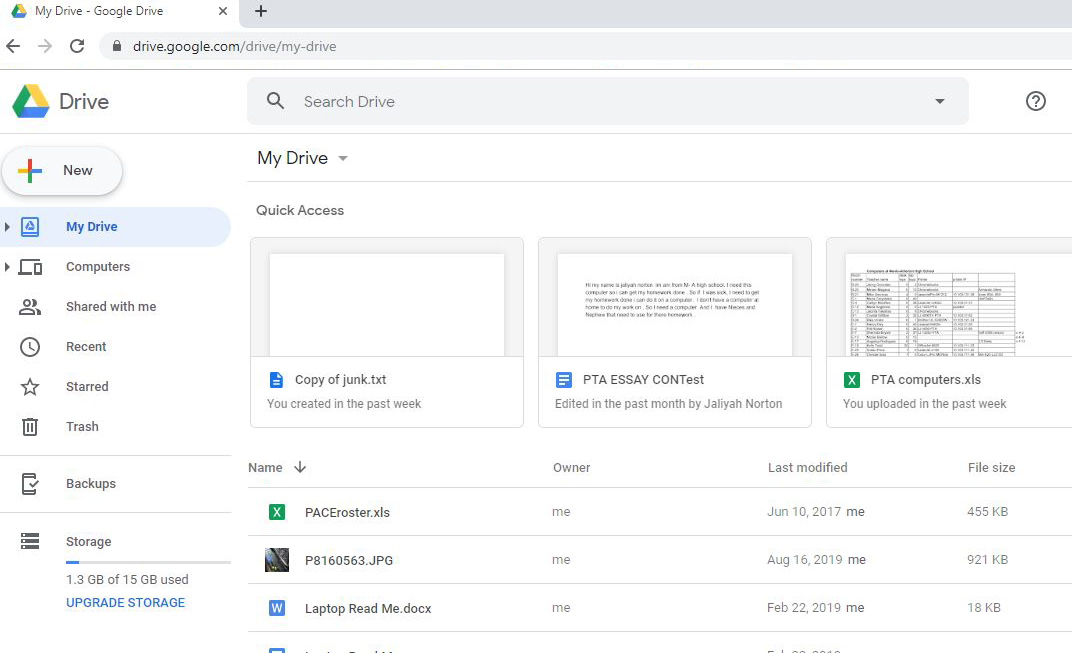 18
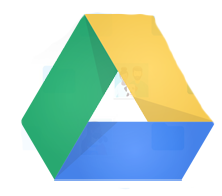 Google Drive
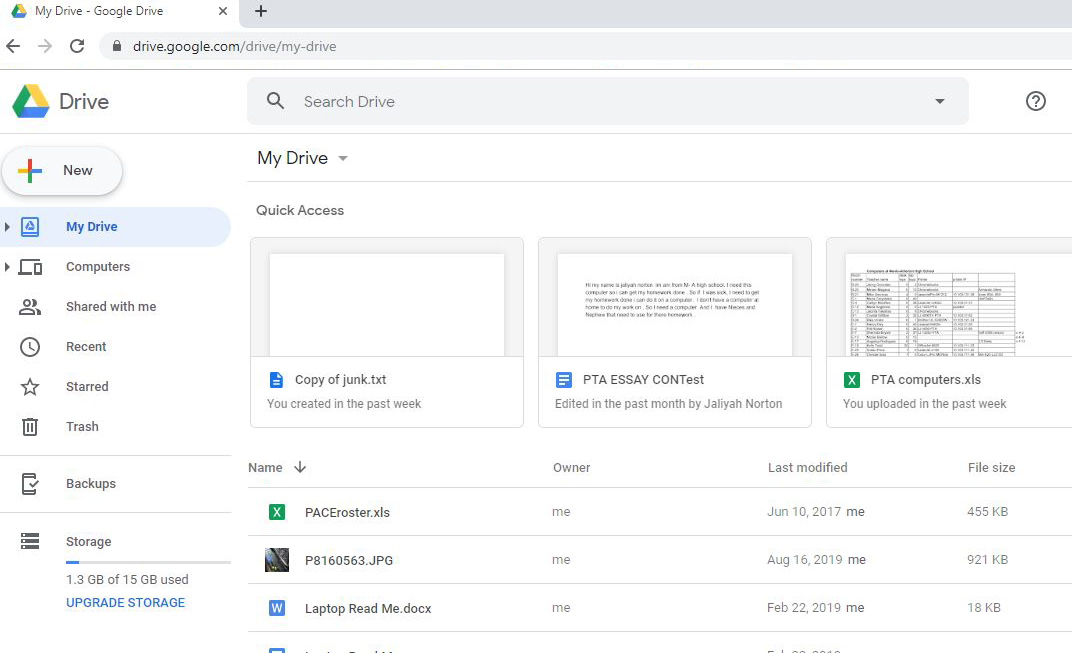 These files are manually uploaded and can be
synchronized to other computers and devices
These files are automatically uploaded from the 
computers running Google Backup and Sync
19
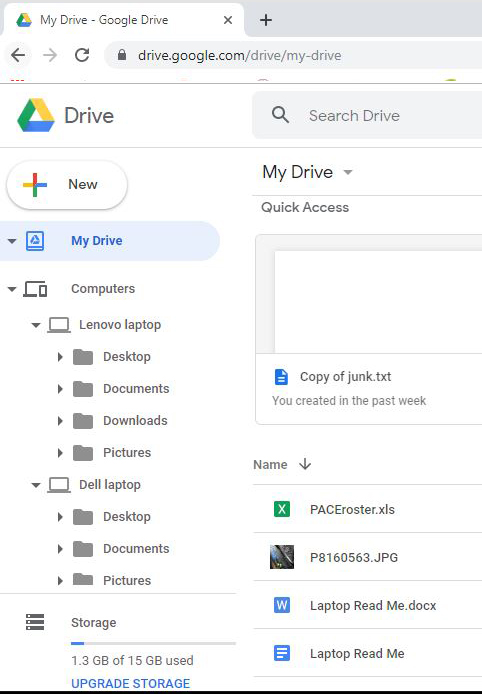 20
Transfer files to another device
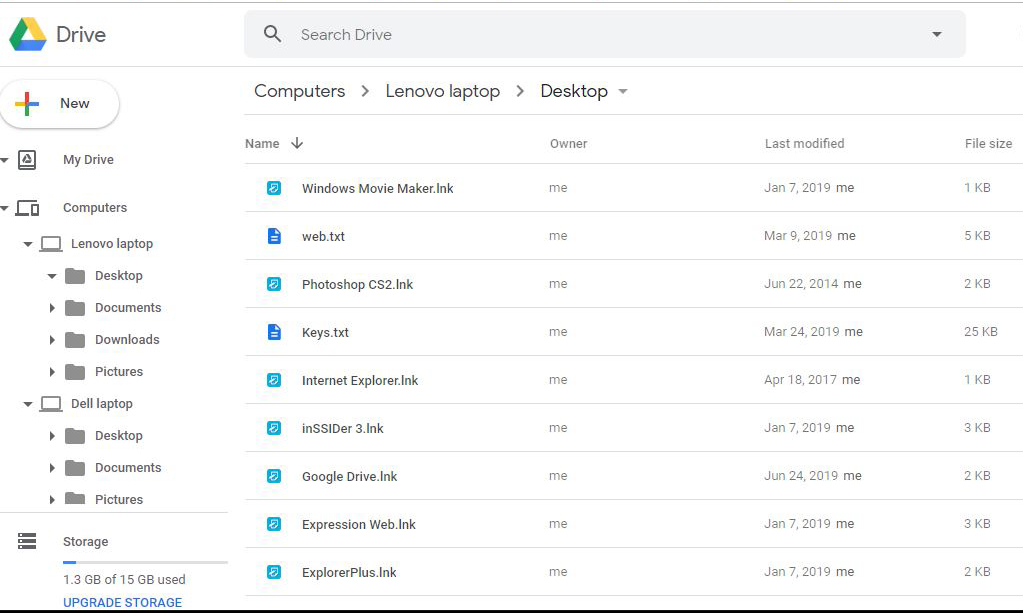 21
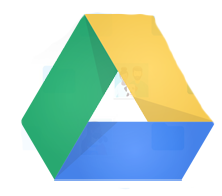 Google Drive
Excellent tutorial from C-net including how to install Google Backup and Sync
https://www.cnet.com/how-to/get-started-with-googles-backup-and-sync-app/
Excellent tutorial from HowToGeek
https://www.howtogeek.com/228989/how-to-use-the-desktop-google-drive-app/
22
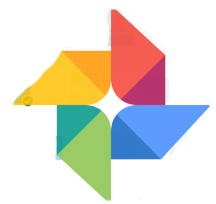 Google Photos
Built in to Android phones and tablets
Available for Windows, Mac, iPhone, iPad
Automatic backup of your photos
Unlimited free storage
Share photos with family, friends and co-workers
Tag photos to create albums
Edit and rename photos
Flat file structure – listed by date
23
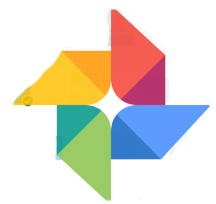 Google Photos
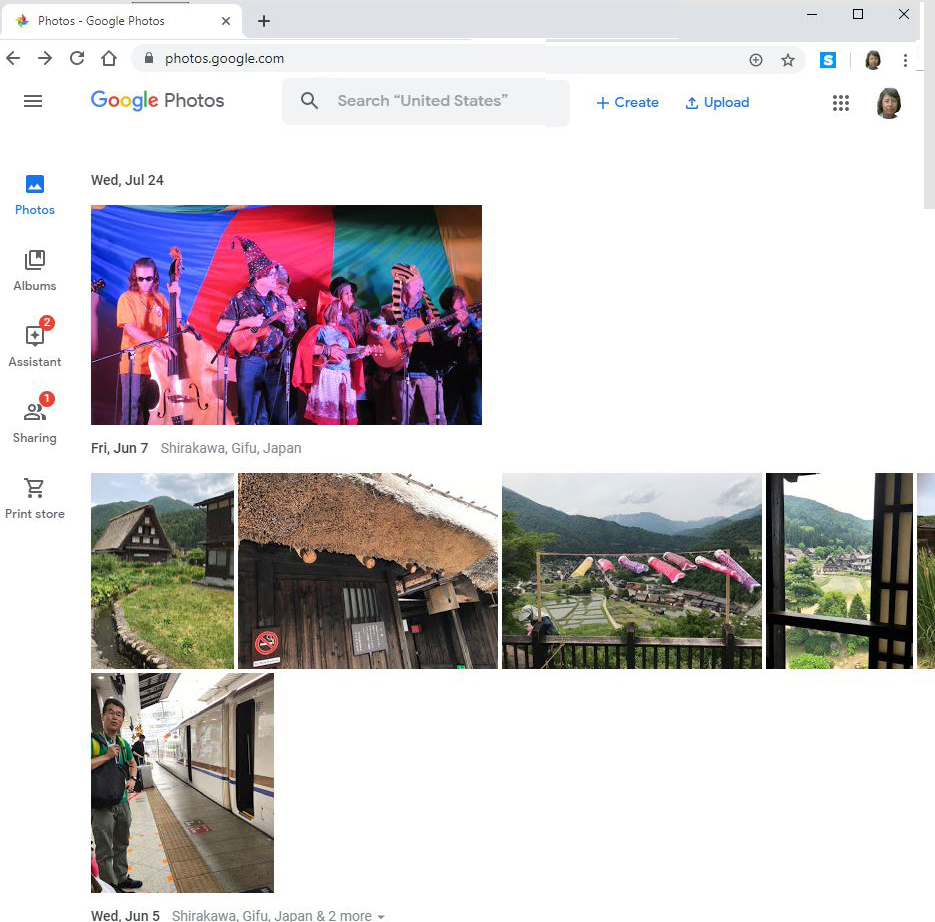 24
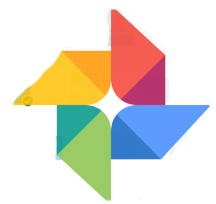 Google Photos(in album view mode)
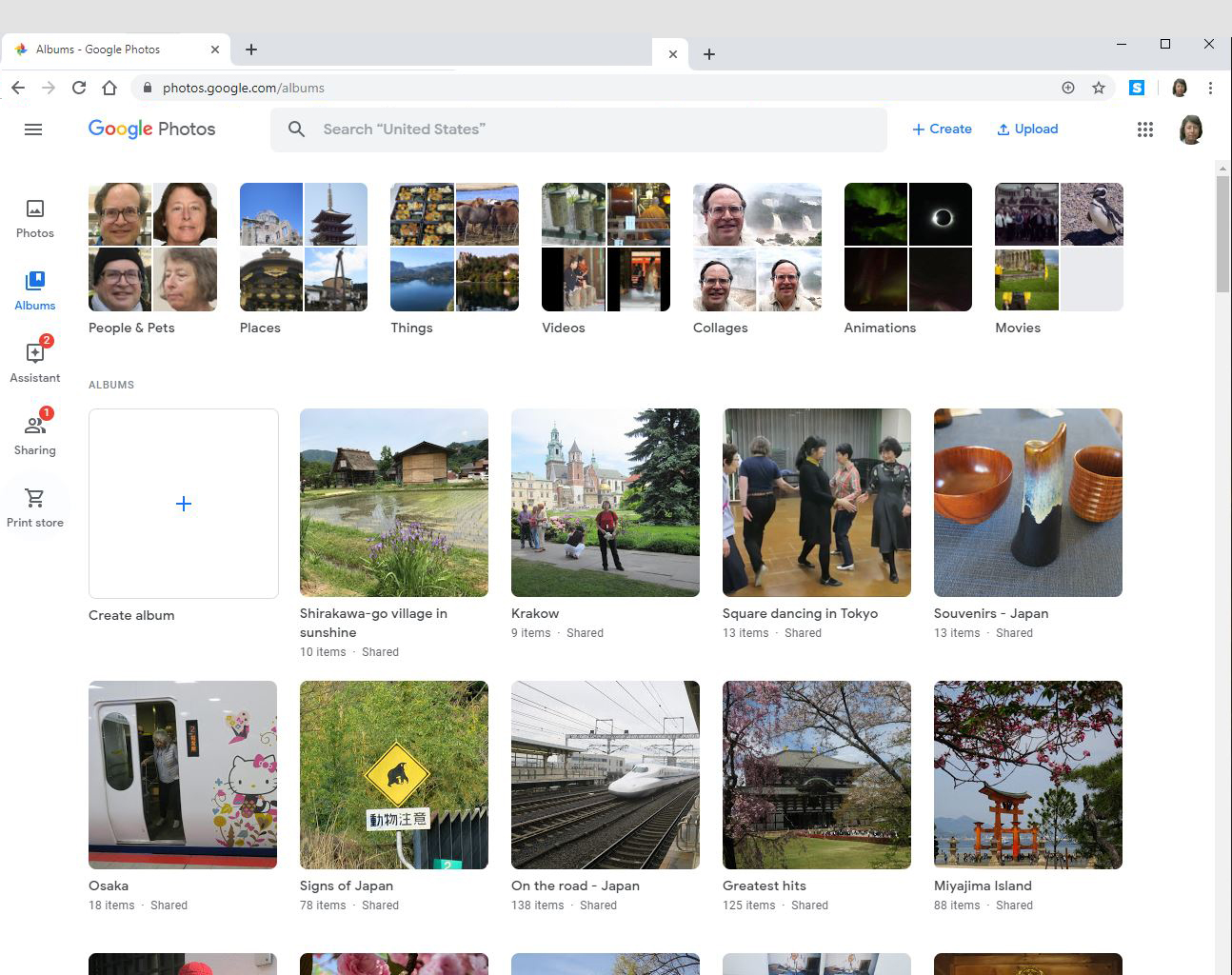 25
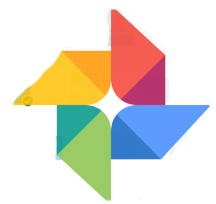 Google PhotosOrganize album
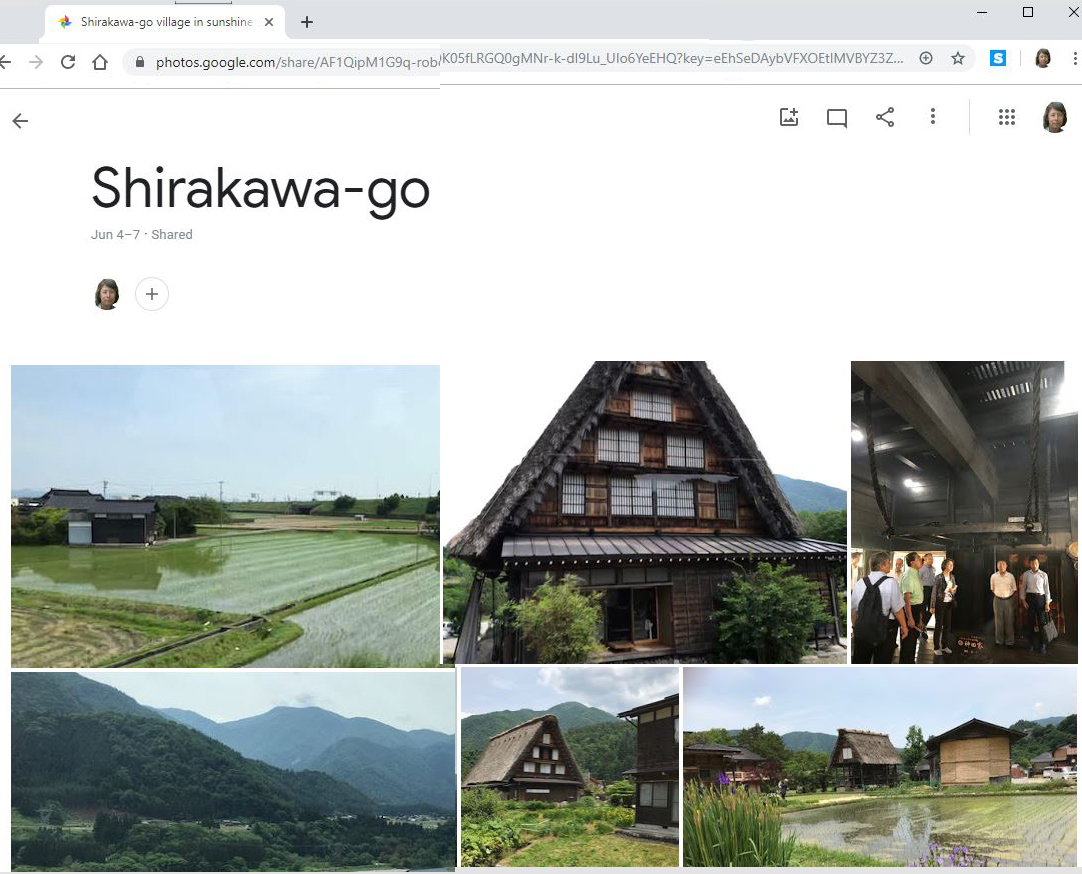 26
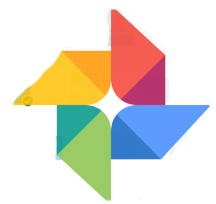 Google Photos edit and share
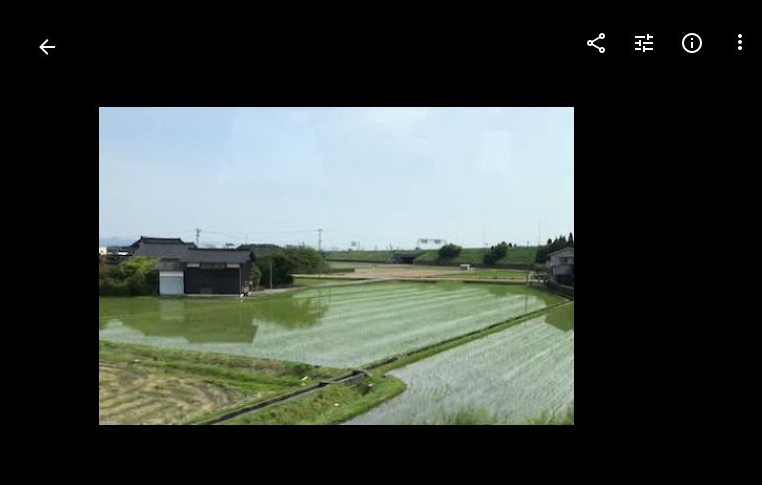 27
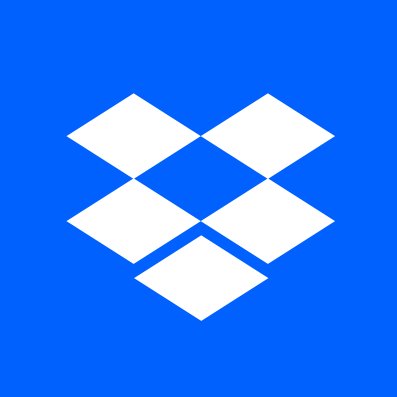 Dropbox
Available for Windows, Android, Mac, iPhone, iPad

Features in Dropbox personal edition
https://www.dropbox.com/individual/plans-comparison
28
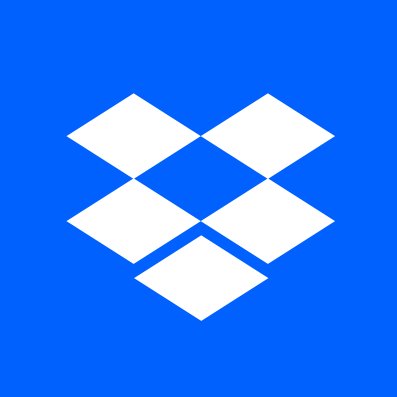 Dropbox
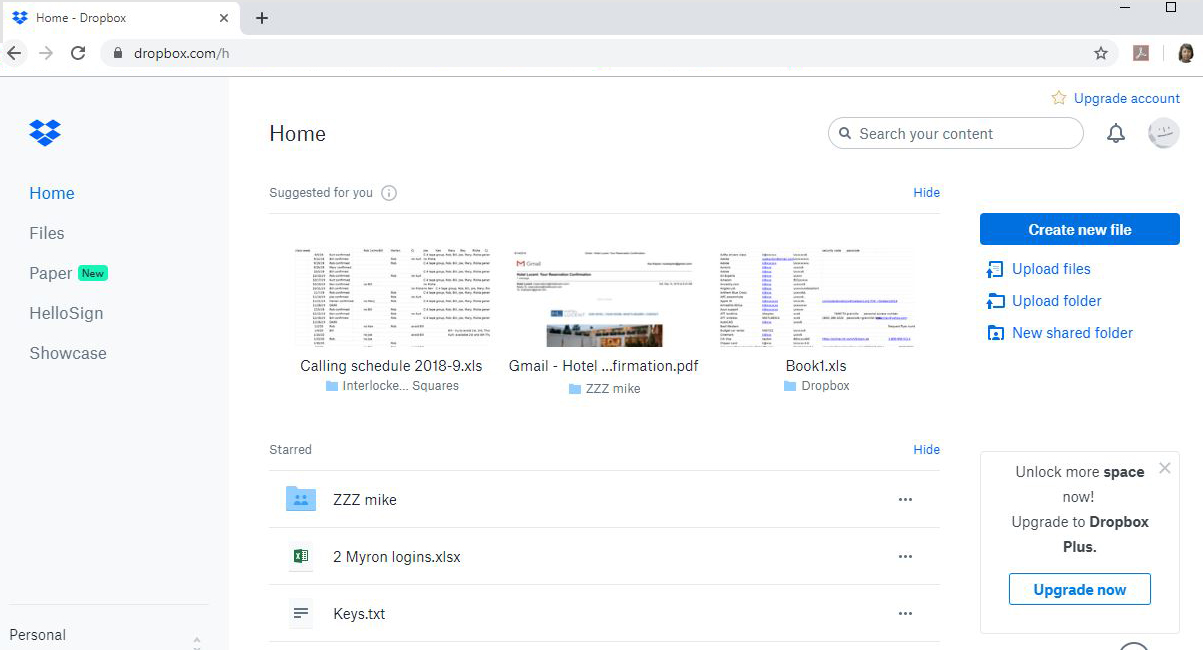 29
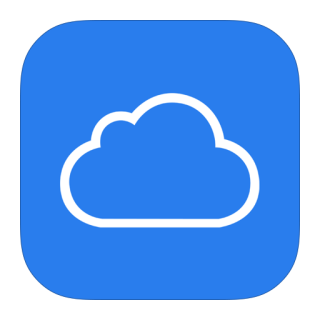 iCloud
Built in to iPhones
Not available for Android
Not recommended for Windows computers
Designed to back up iPhones and iPads
30
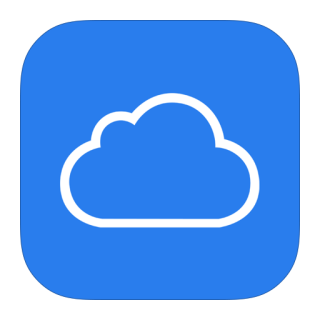 iCloud
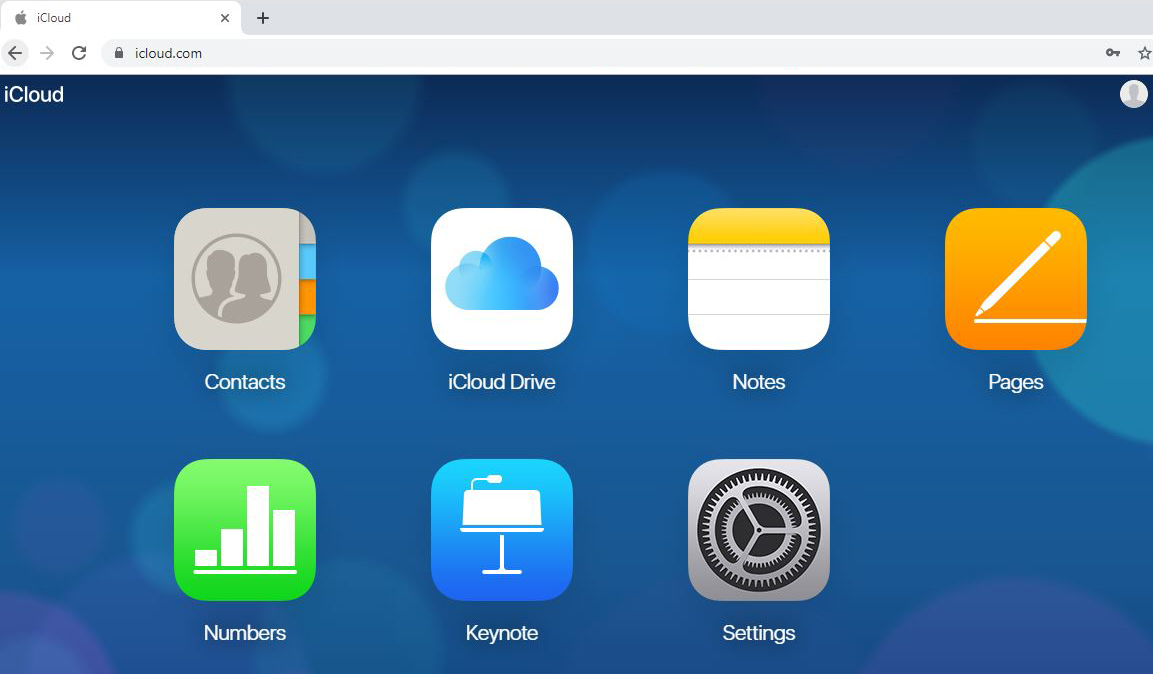 31
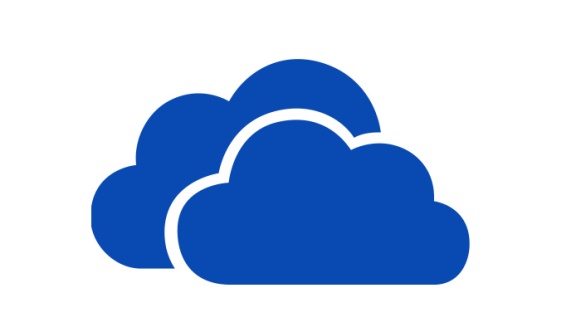 Microsoft OneDrive
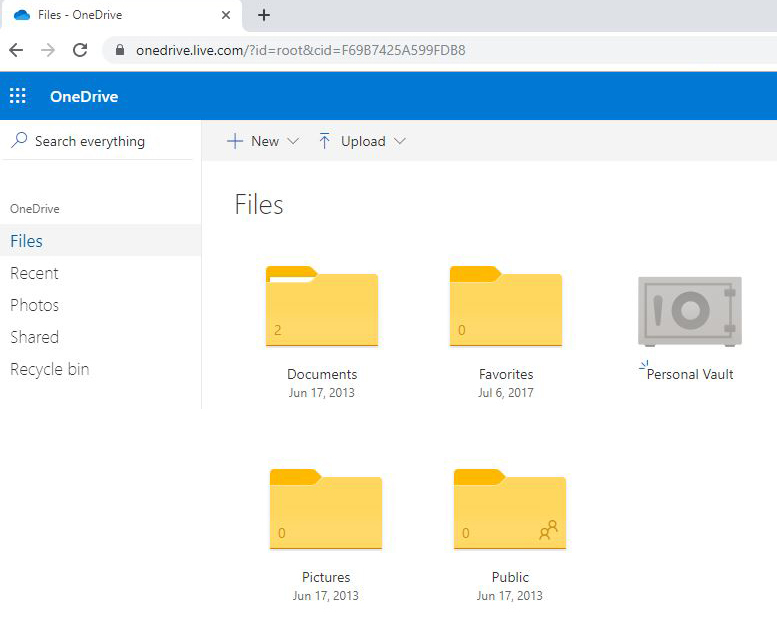 32